Slovní druhy
6. třída
Slovní druhy
Slova ohebná

   1.Podstatná jména
   2.Přídavná jména
   3.Zájmena
   4.Číslovky
   5.Slovesa
Slova neohebná

   6.Příslovce
   7.Předložky
   8.Spojky
   9.Částice
   10.Citoslovce
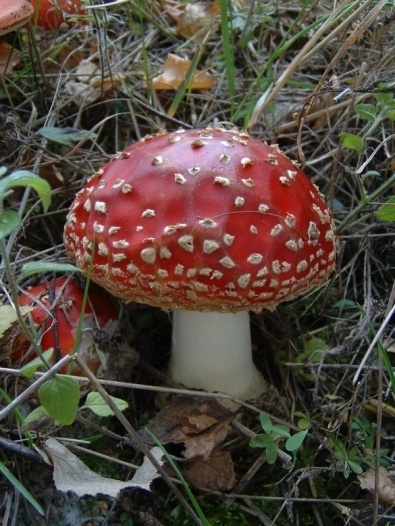 muchomůrka
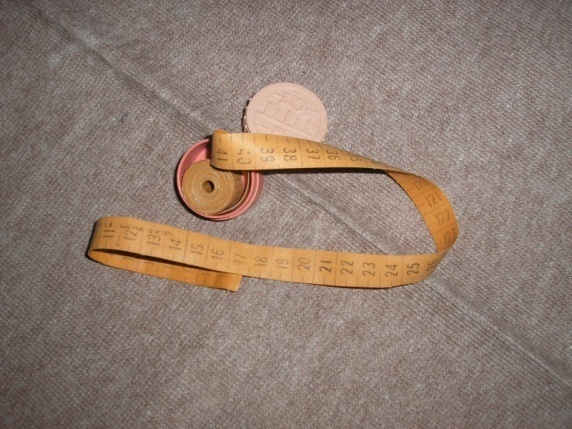 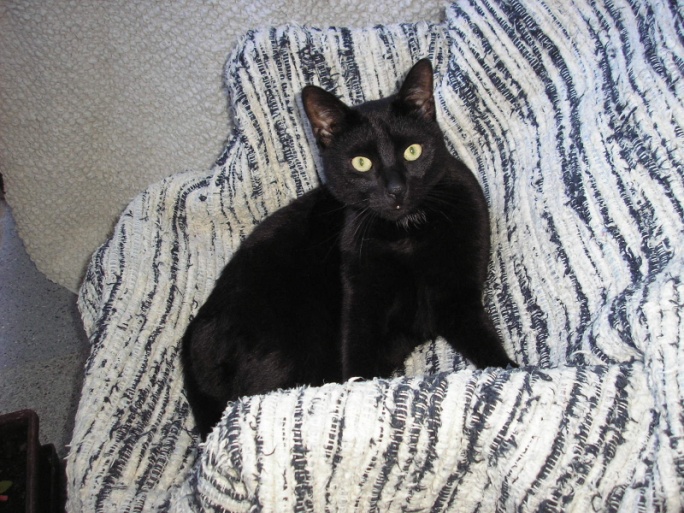 odpočinek
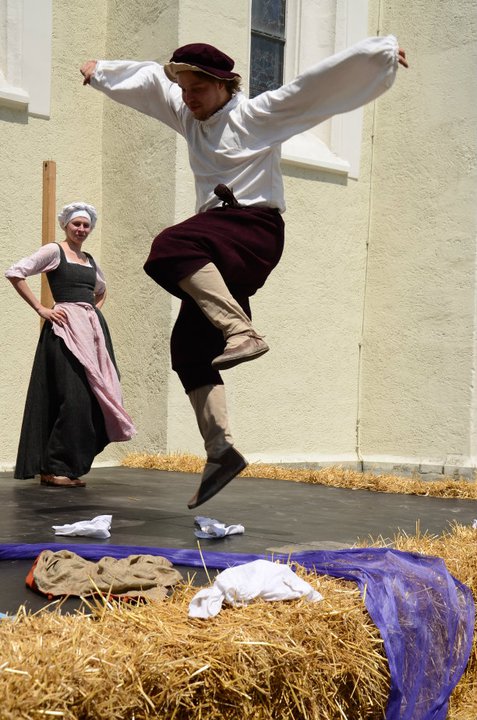 měření
metr
kočka
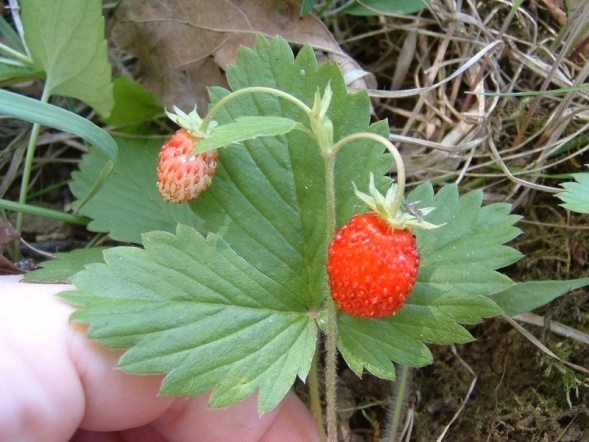 tanec
list
jahoda
tanečník
Podstatná jména
Názvy osob, zvířat, věcí, vlastností a dějů…
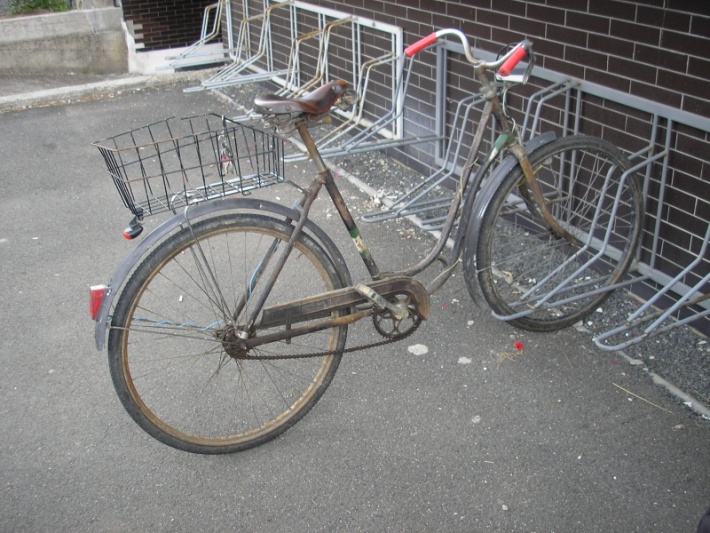 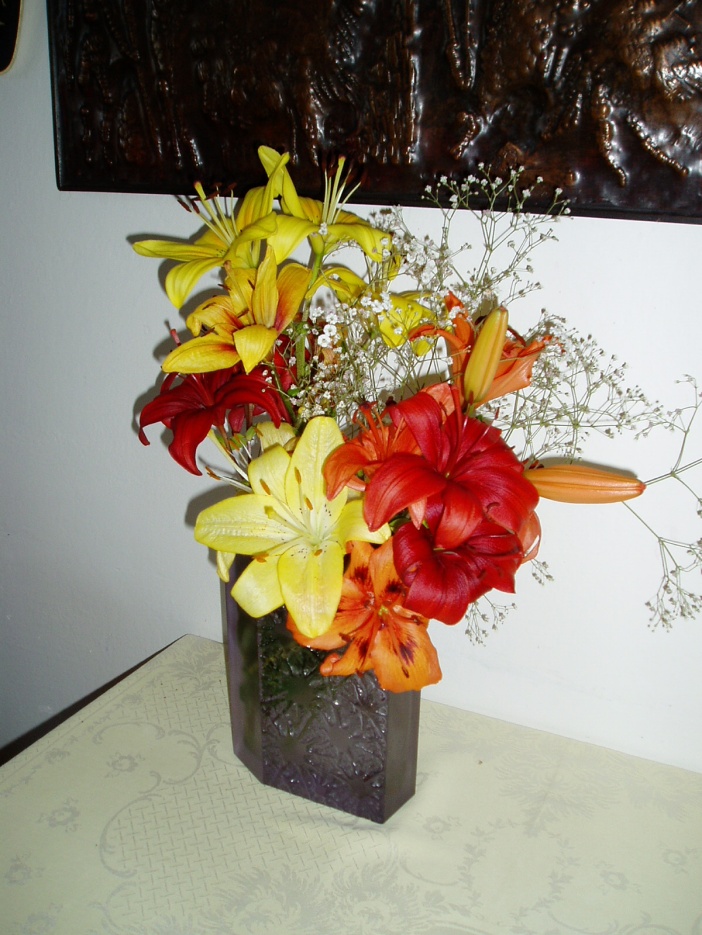 staré,dědovo
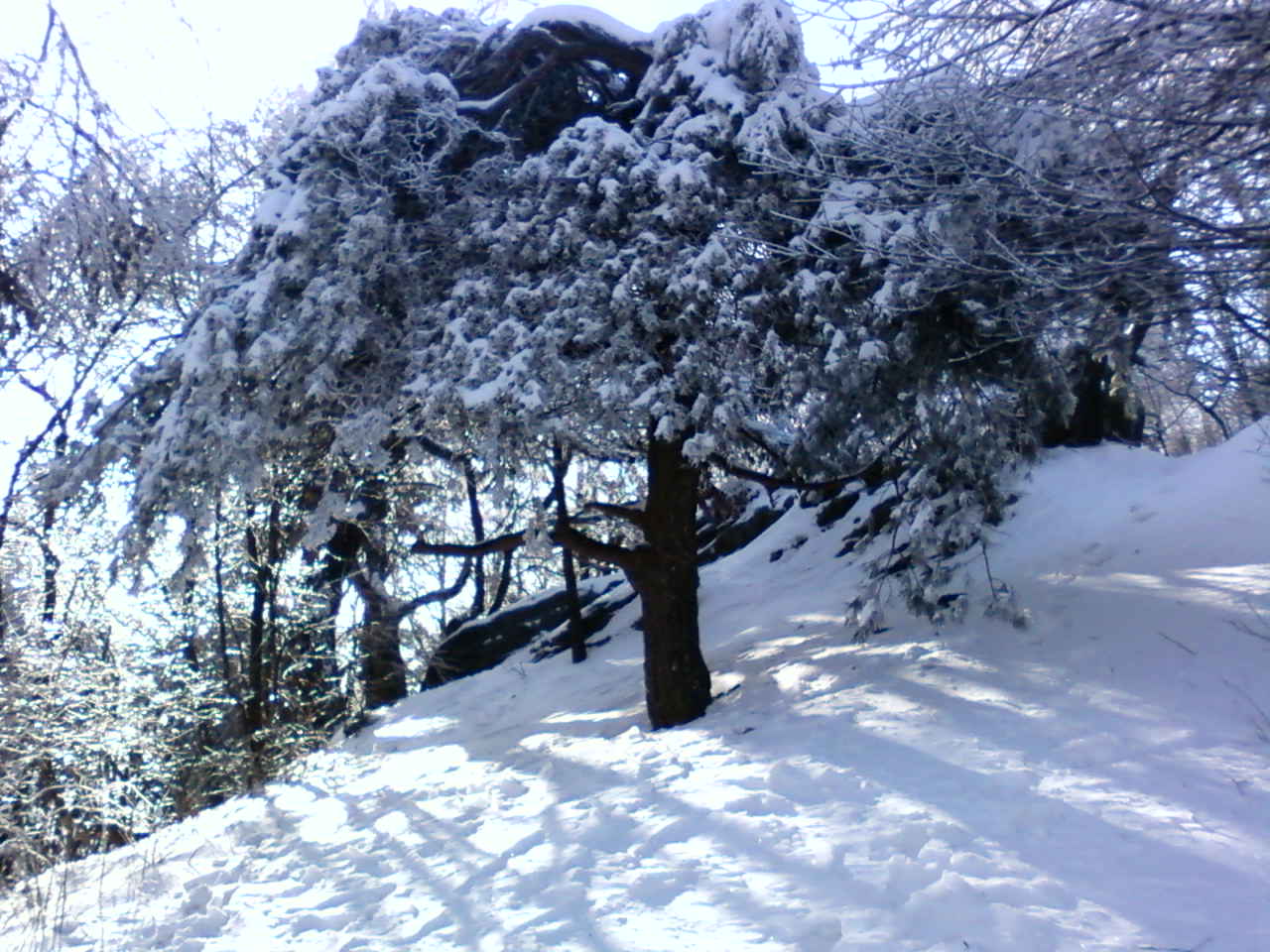 barevná,červená,voňavá
zasněžený,zimní
Přídavná jména
Vyjadřují vlastnosti osob,zvířat a věcí
Jaký? Který?Čí?
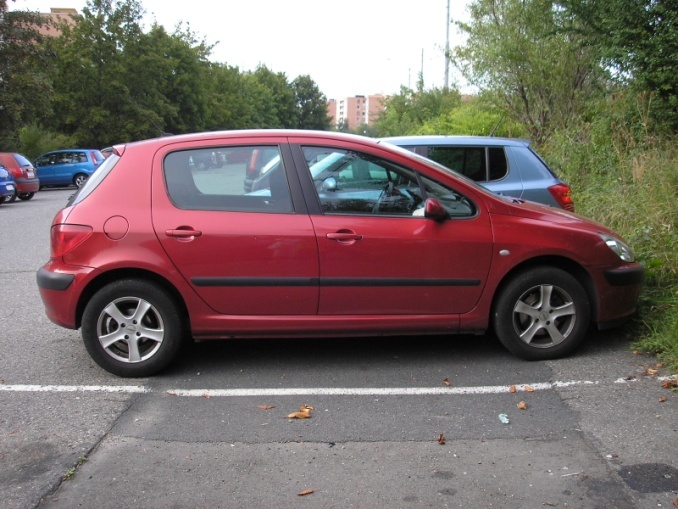 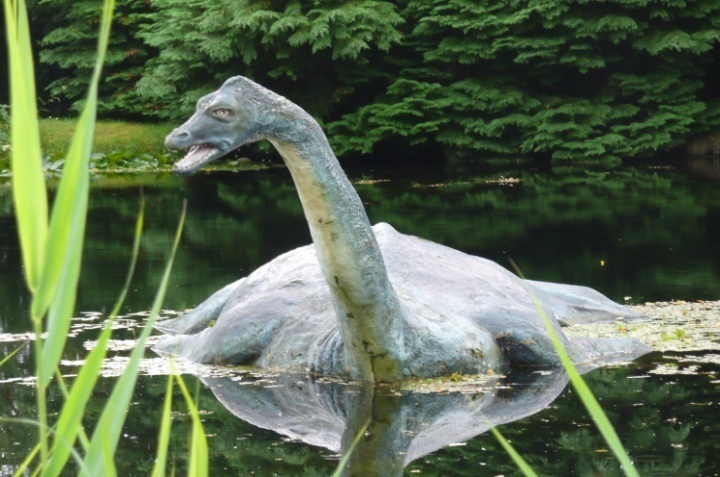 moje,vaše,naše
které,jaké
Zájmena
Zastupují názvy osob,zvířat,věcí
   nebo na ně ukazují
tamten,onen,tento
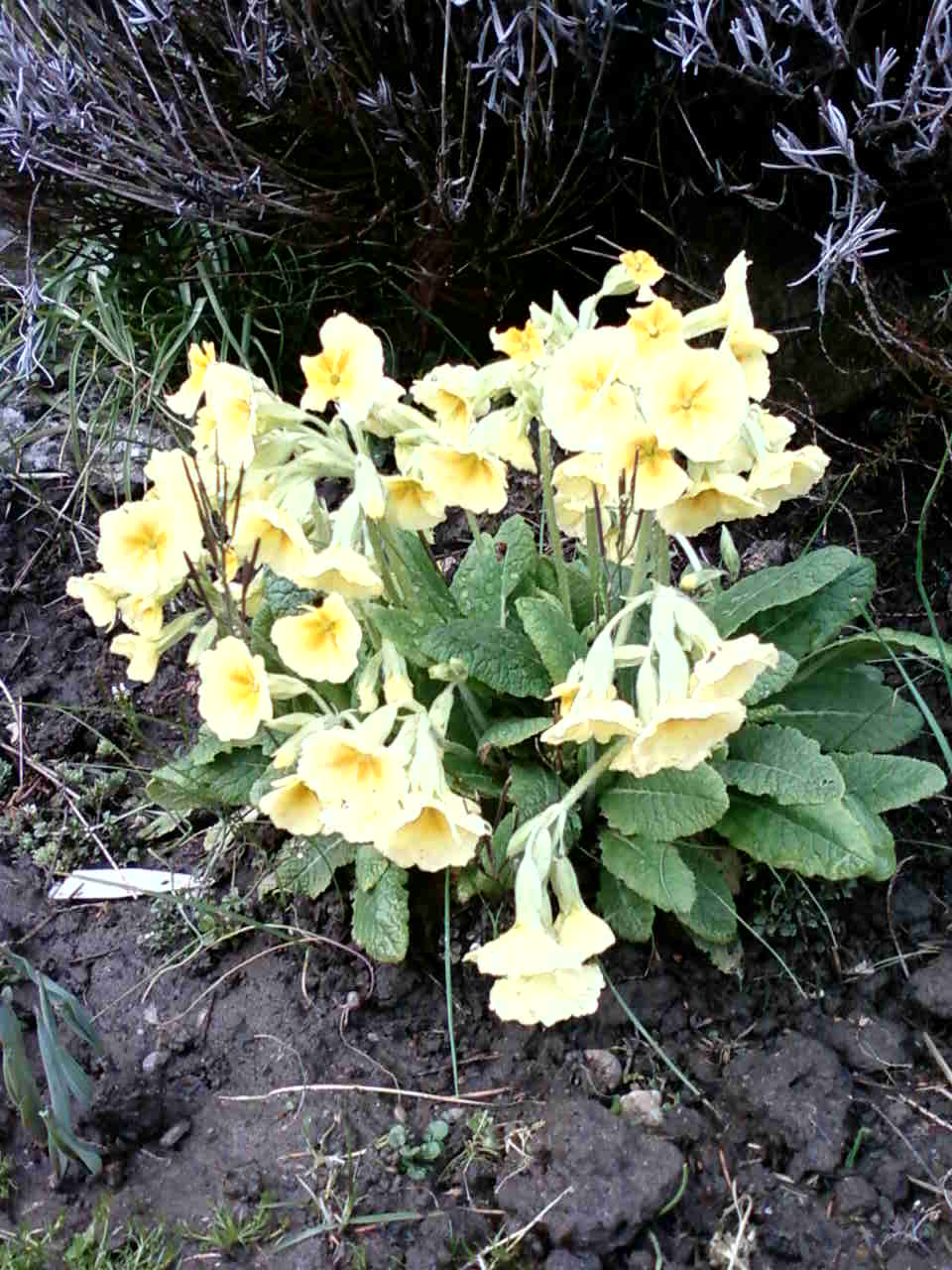 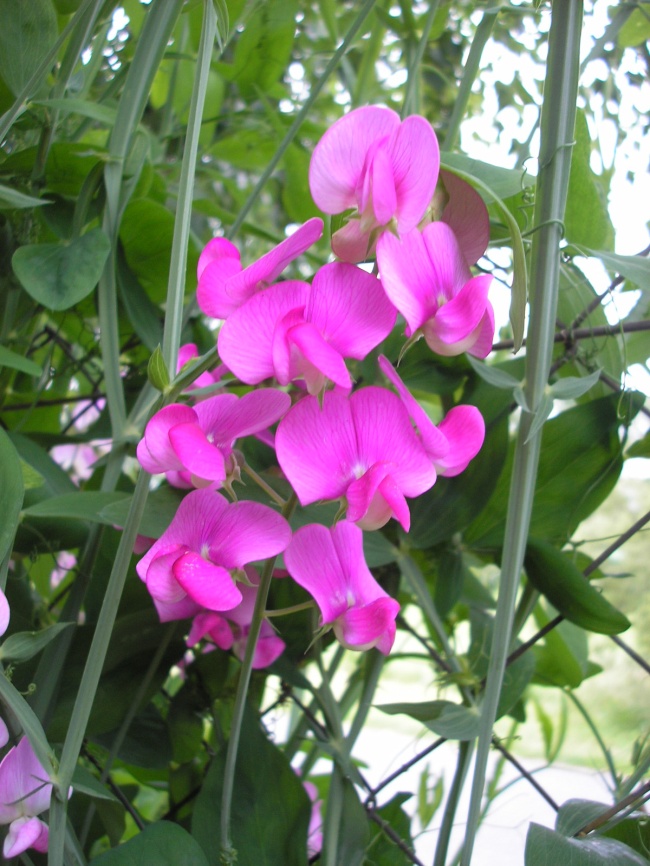 mnoho
několik
několik
Číslovky
Vyjadřují počet,pořadí…
Kolik? Kolikátý? Kolikerý? Kolikrát?
jedna
Druhý, stý, několikrát,
troje, desatery,čtyřikrát
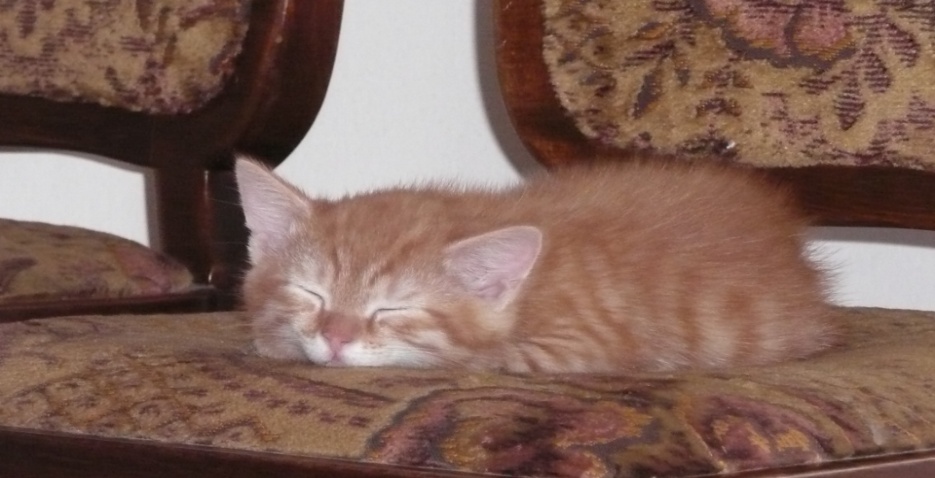 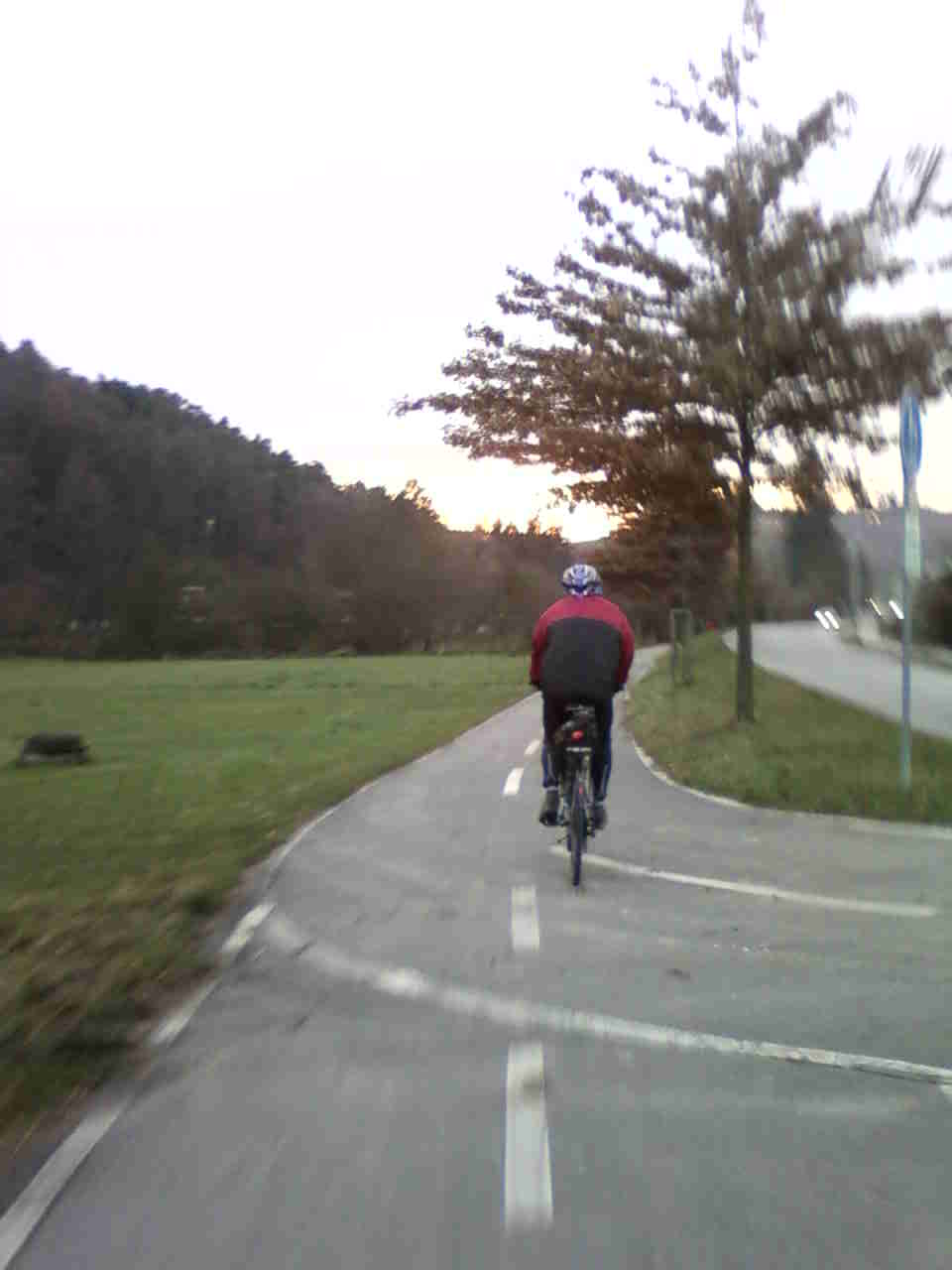 odpočívá
spí
jede
odjíždí
vede
Slovesa
Vyjadřují co osoby,zvířata nebo věci dělají
   nebo co se s nimi děje
zakazuje
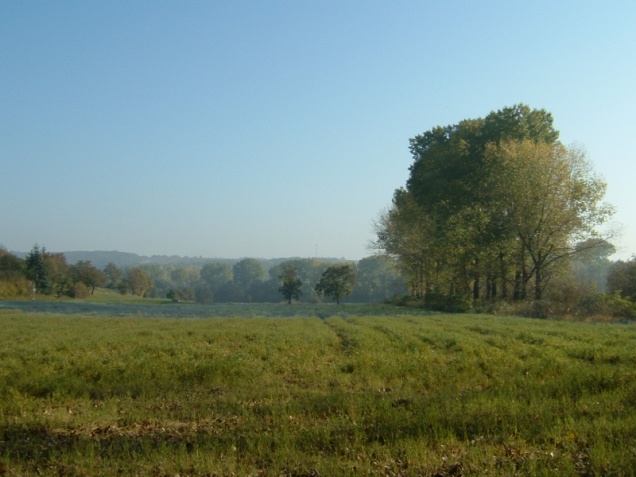 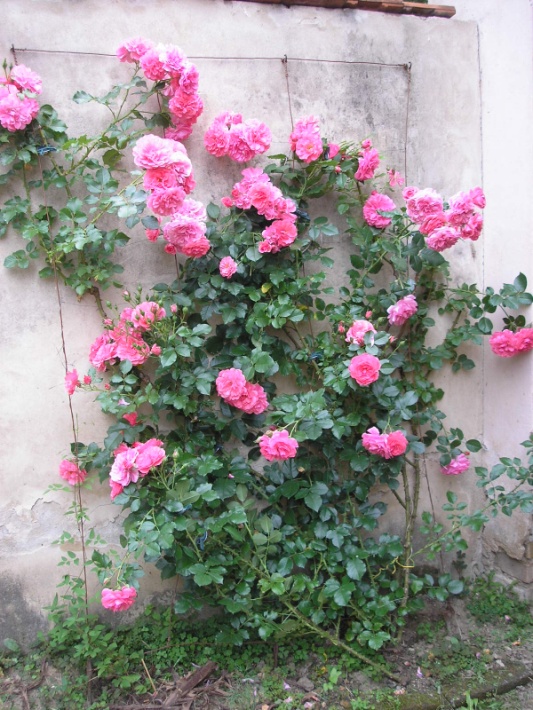 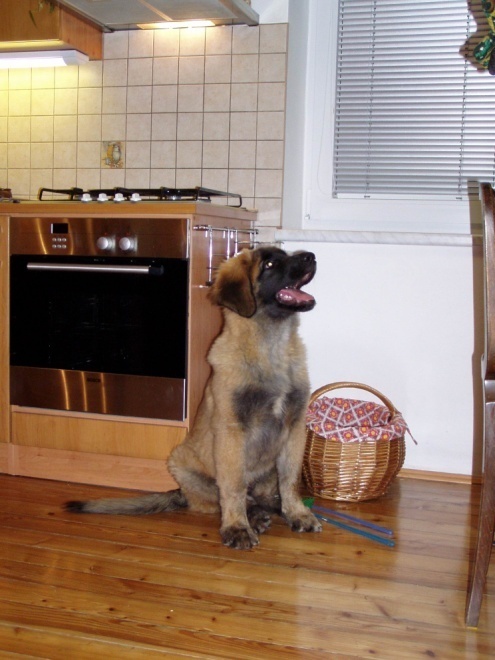 daleko
loni
venku
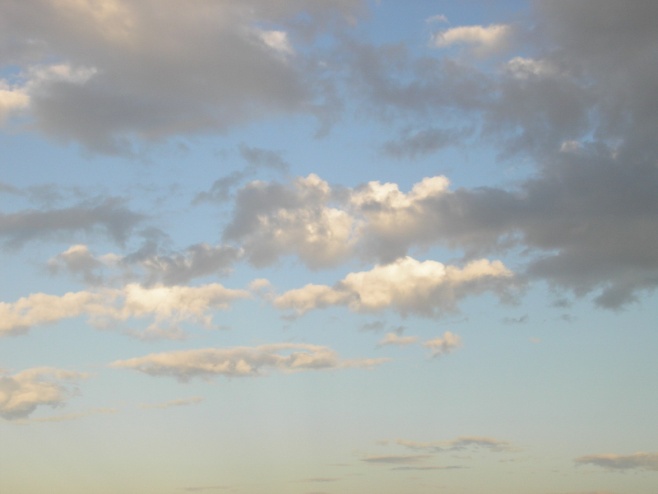 pěkně
barevně
pozorně
doma
všude
vzhůru
Příslovce
Odpovídají na otázky kde,kam,kdy,jak?
Vyjadřují čas, místo, způsob.
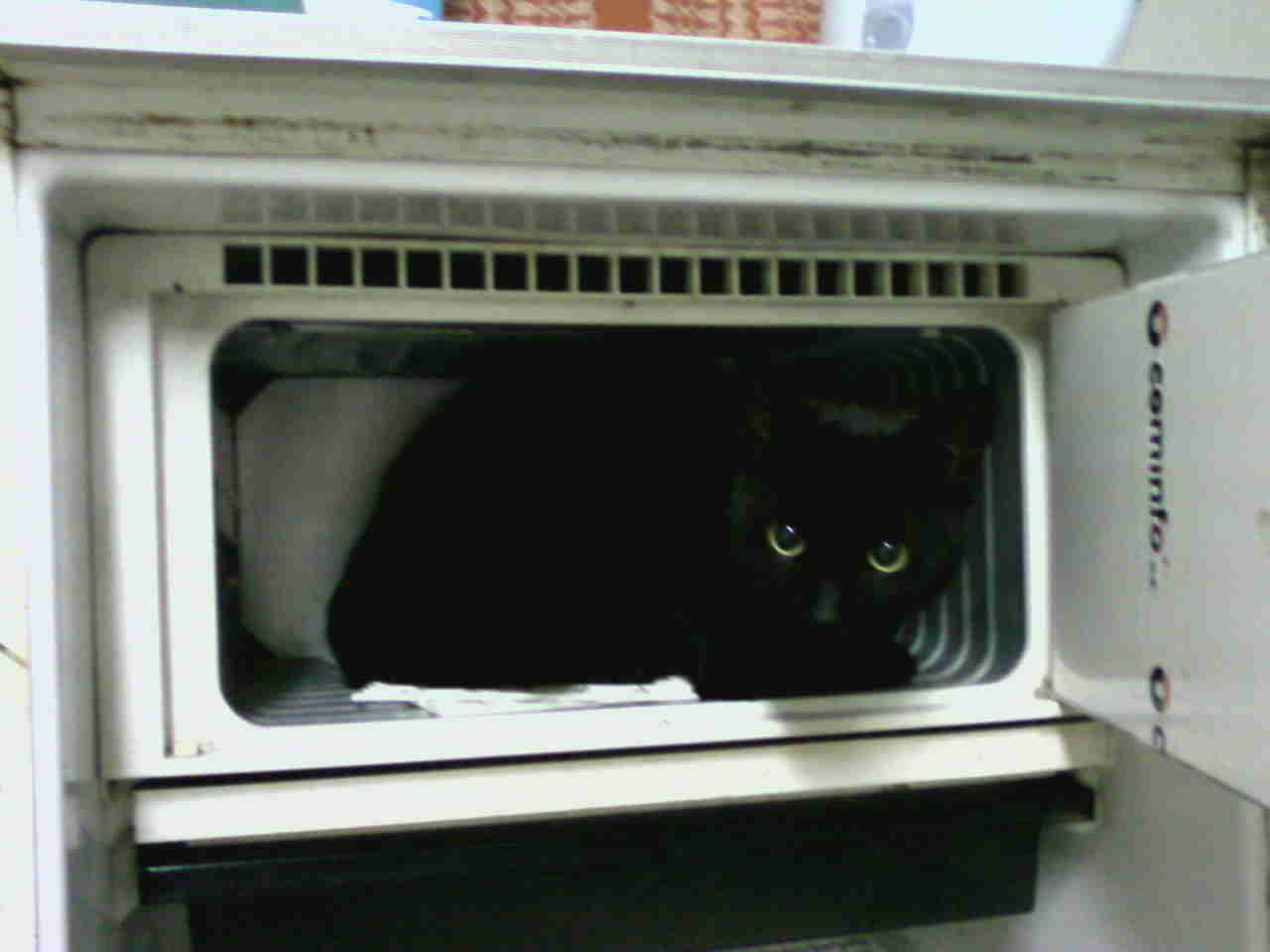 Ve staré lednici
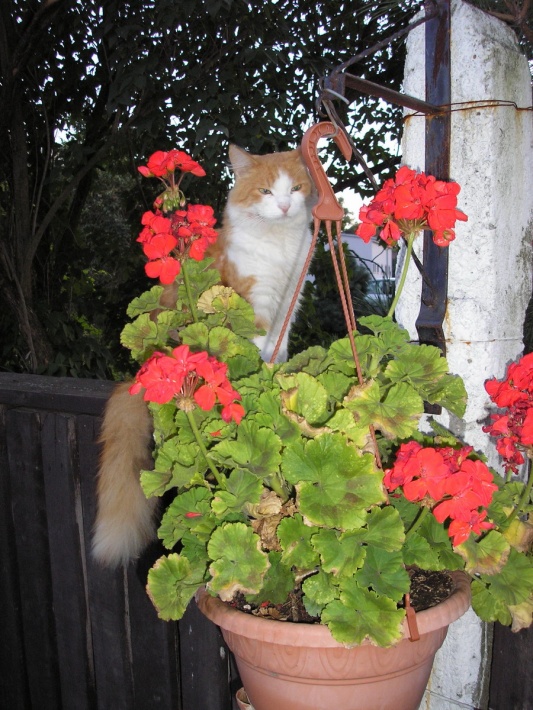 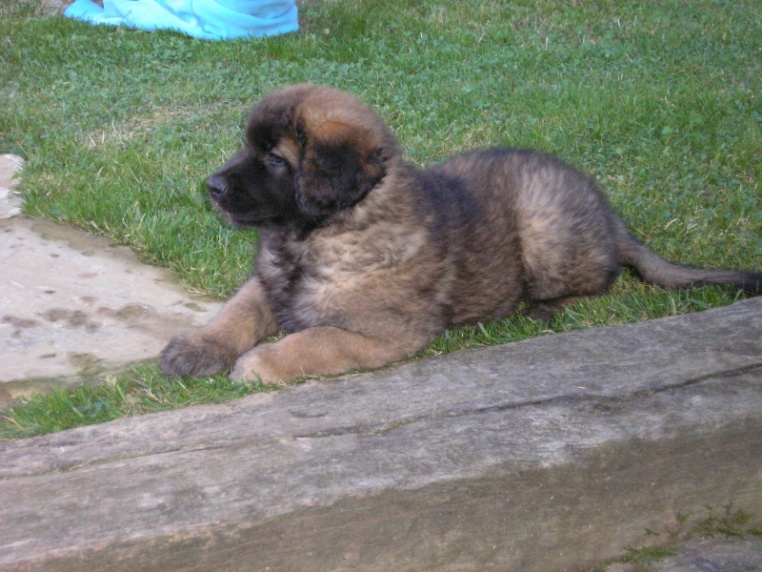 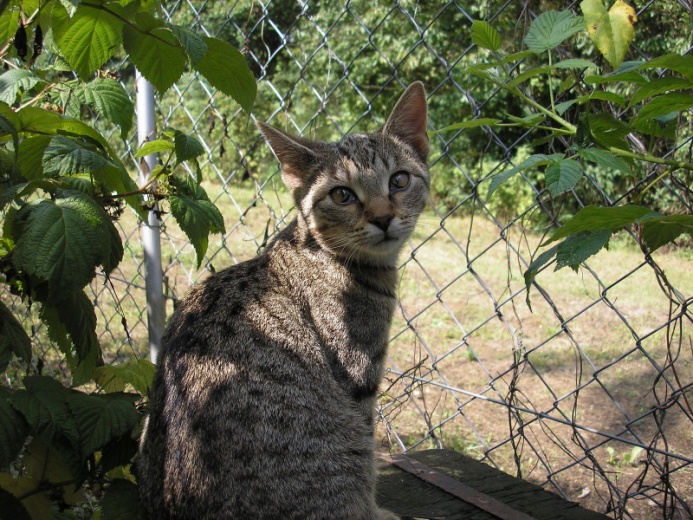 U plotu
Na zelené trávě
Za tou kytkou
Předložky
Vyskytují se ve spojení :
s podstatným jménem, 
přídavným jménem, číslovkou,
zájmenem
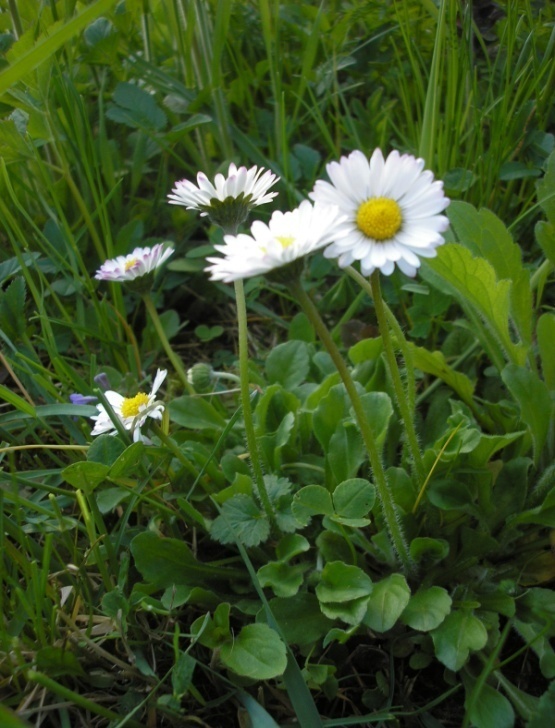 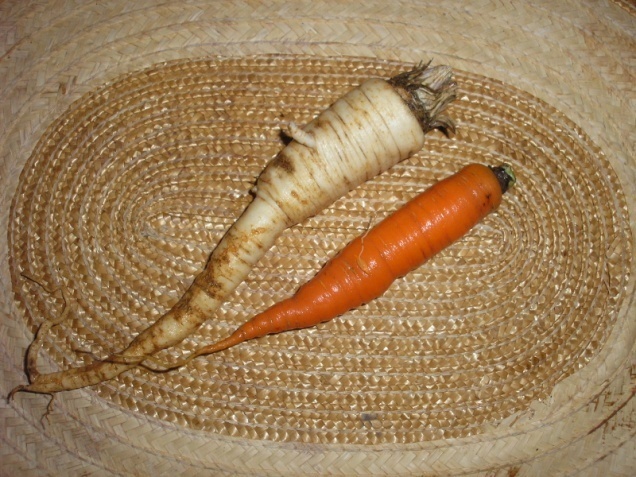 Je to kopretina 
nebo sedmikráska?
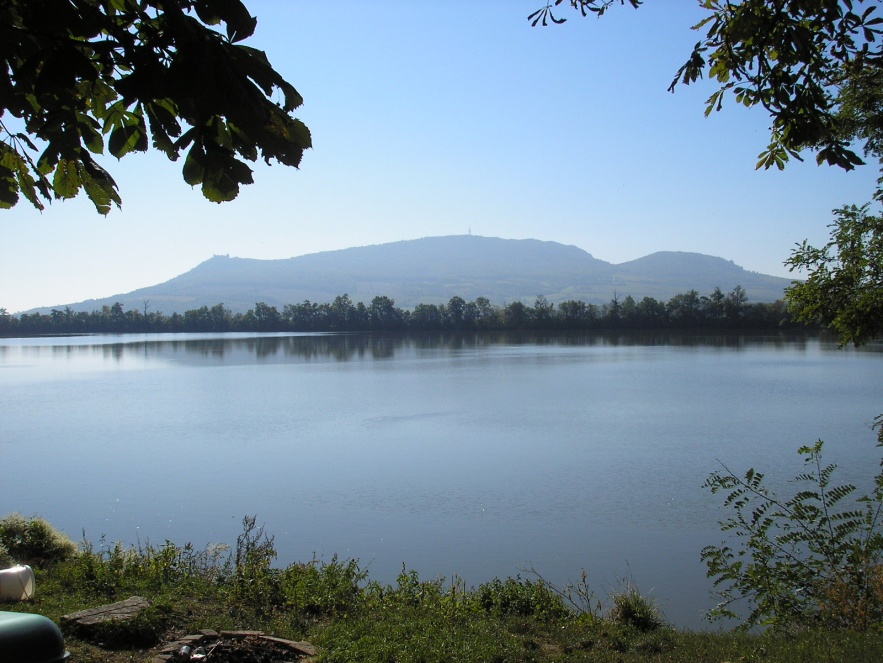 mrkev a petržel
Chtěli jsme se koupat,ale byla zima.
Spojky
Spojují slova nebo věty
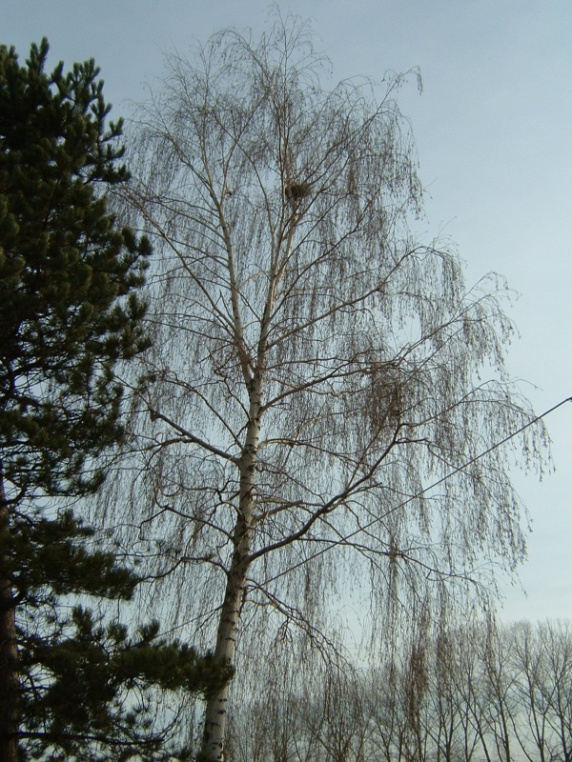 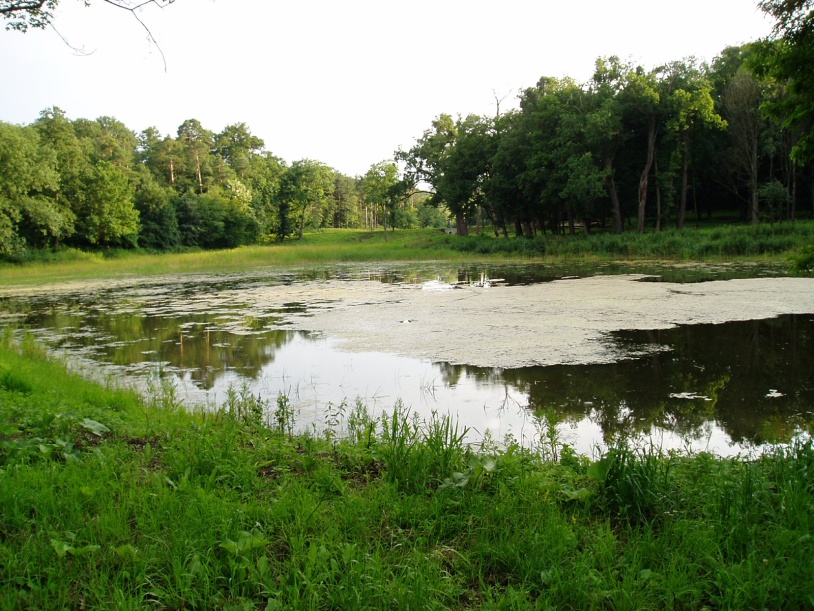 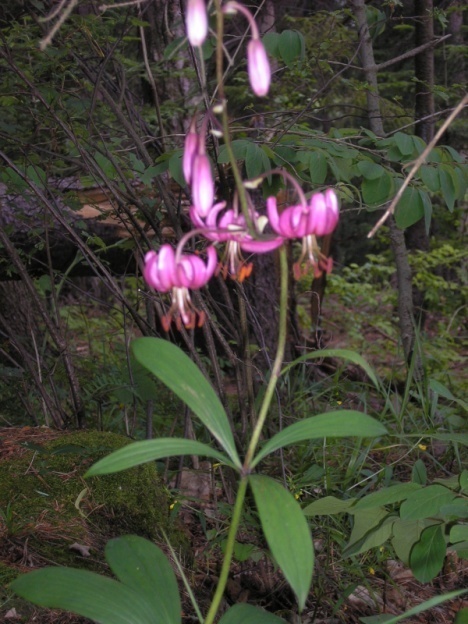 Kéž by se tu dalo koupat.
Ano,to je bříza
Ať ji nezlomíš!
Částice
Vyjadřují přání, radost,obavy,údiv..
Uvozují věty
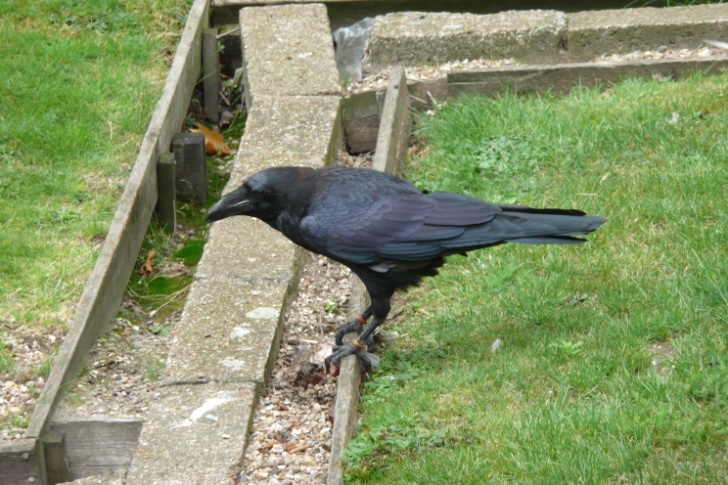 krá
klov
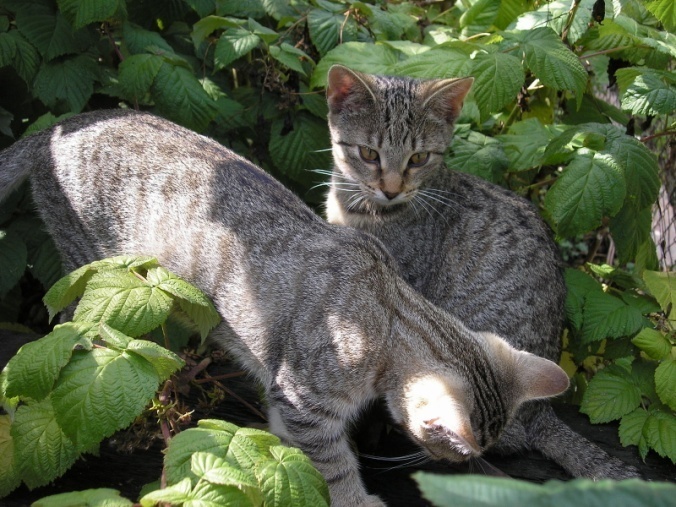 mňau
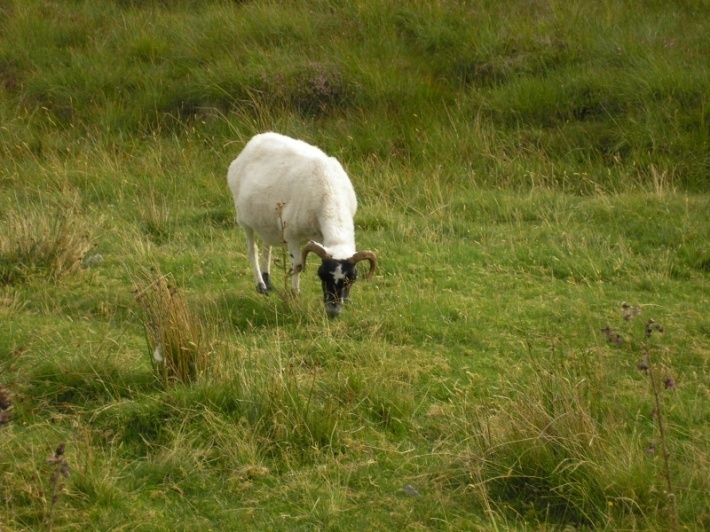 kuk
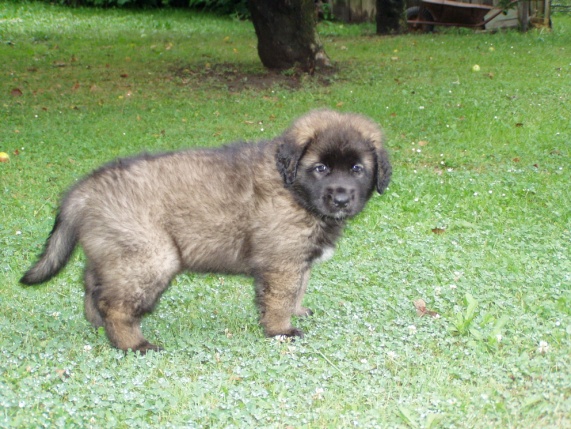 mňam
škub
bééé
haf,haf
Citoslovce
Napodobují zvuky
Vyjadřují radost, bolest, 
   překvapení, různé pokyny
https://wordwall.net/cs/resource/9328305/slovn%C3%AD-druhy
Určete slovní druhy
Vysoko ___ nad ____ městem ____ stála ___ na ___ štíhlém ____ sloupu___ socha____  šťastného ___ prince____. Byl___ od ___ hlavy___ až ___ k ____ patě ____ pozlacen ____ tenkými ____ lístky____ jemného____ zlata___, oči___ měl ___ ze ____ dvou ___ safírů___ a ___na ____jeho ___ meči____ zářil____ červený ___ rubín____ Všichni___ lidé___ se___ mu____ obdivovali____.